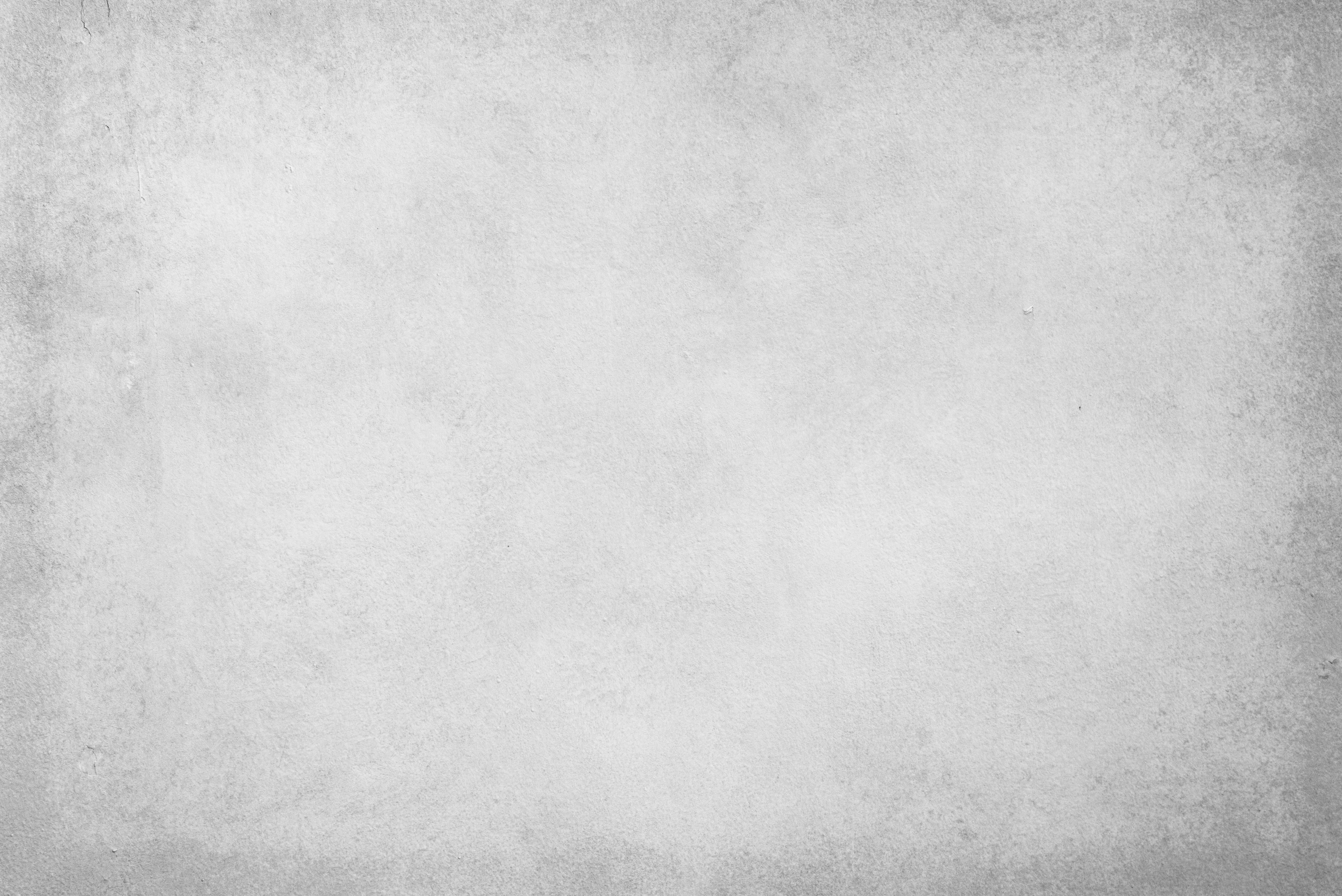 Workshop Planning Template
Workshop Title: Data-Driven Decision-Making for Managers
Date and Time
MM/DD/YY

Duration
0 hours

Facilitators
Name, Title

Target Audience
Description
	
Location
Description
	



Workshop Theme / Topic
Description

Learning Objectives
Description
		
Pre-Workshop Preparation
Description
.
Provided by Smartsheet, Inc.